أوراق عمل وحدة

( يظهر مهارات العمل مع الآخرين)
الدرس السادس عشر
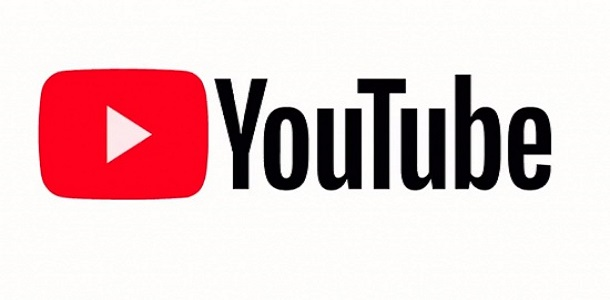 فيديو عن هدر المياه
https://youtu.be/MLgpjaS6TX4